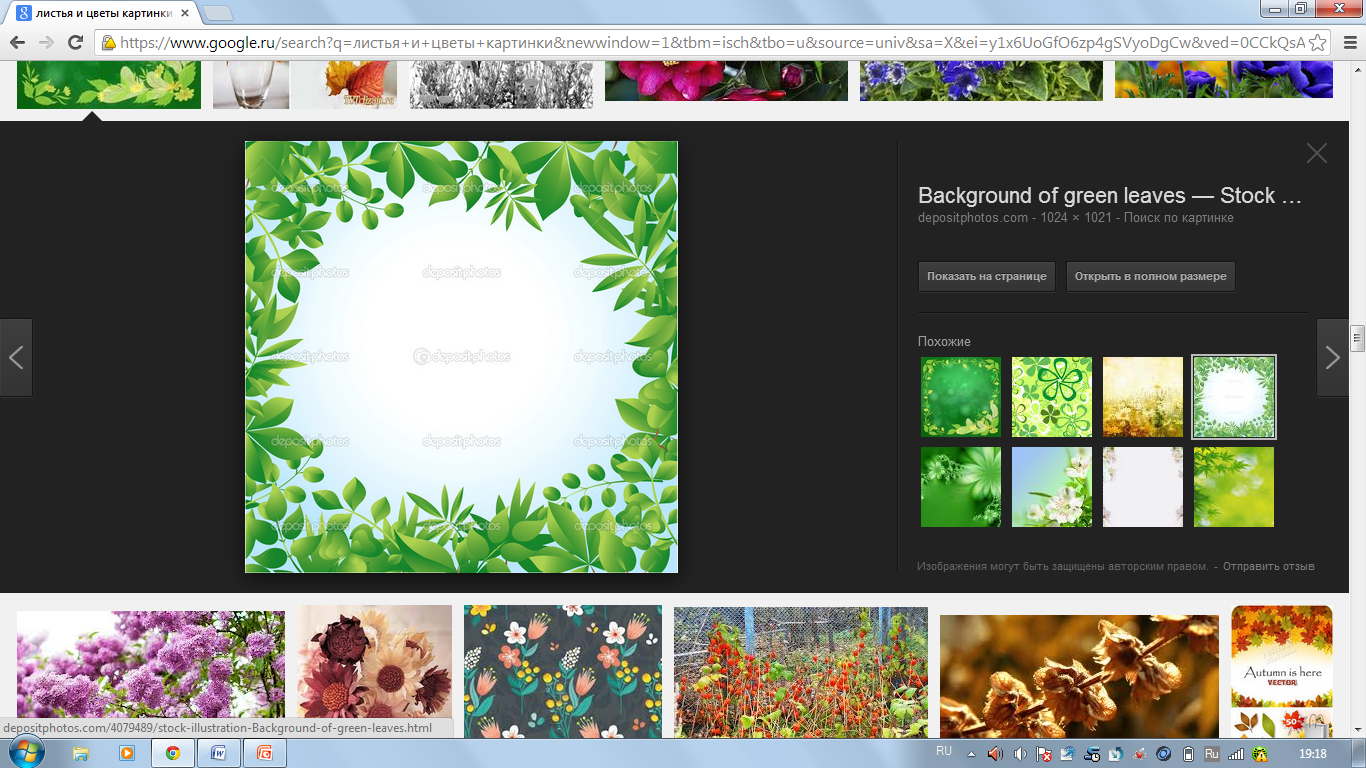 И. А. Крылов «Стрекоза и Муравей»
Презентация
                               учителя начальных классов
                               Чусовой Галины Александровны
                                                                               
                          

Санкт-Петербург                                                           
        2013
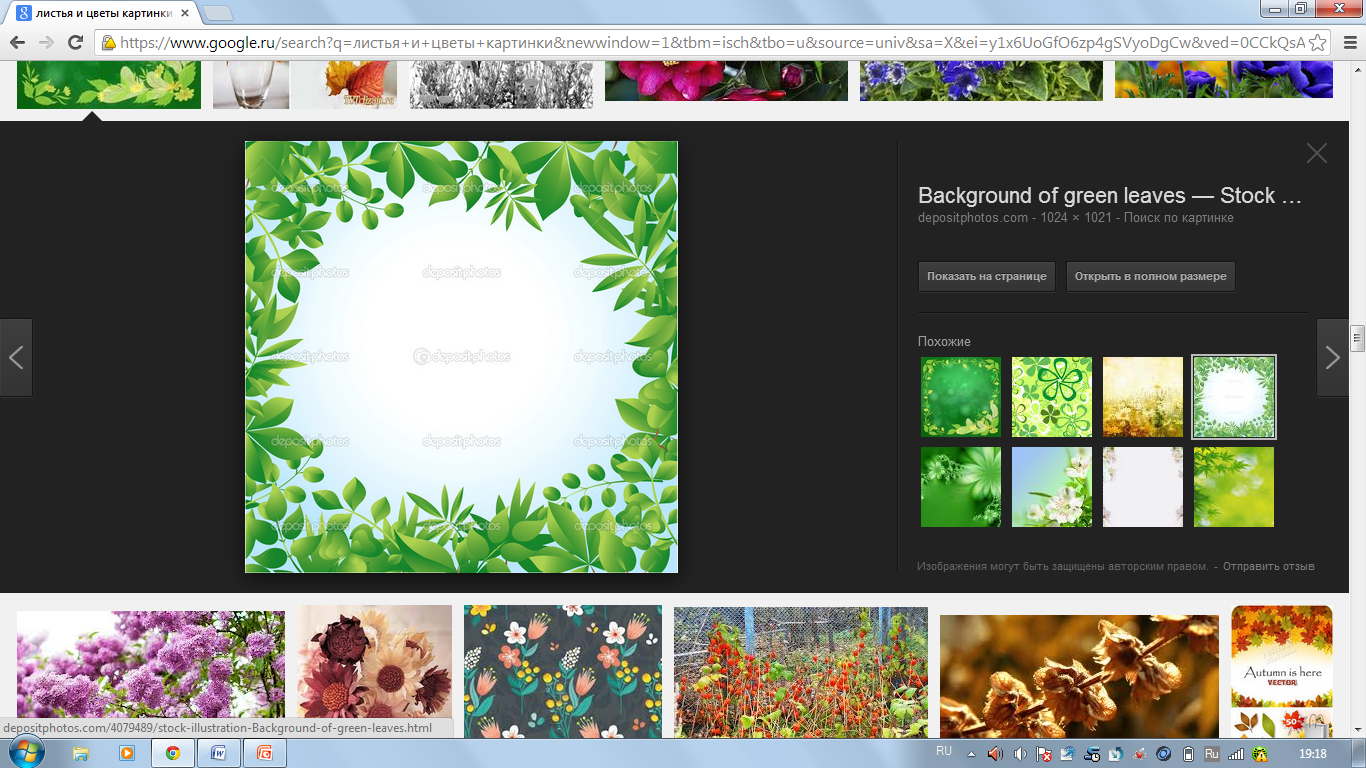 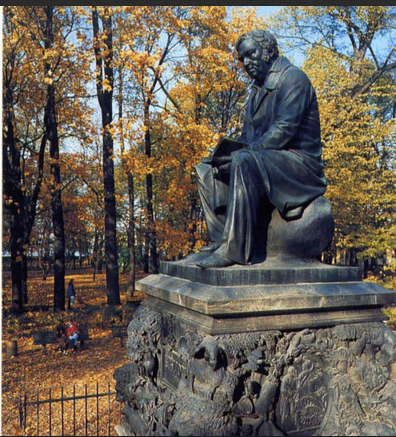 Эзоп

Сергей  Владимирович  Михалков

Иван Андреевич Крылов

Лев Николаевич Толстой
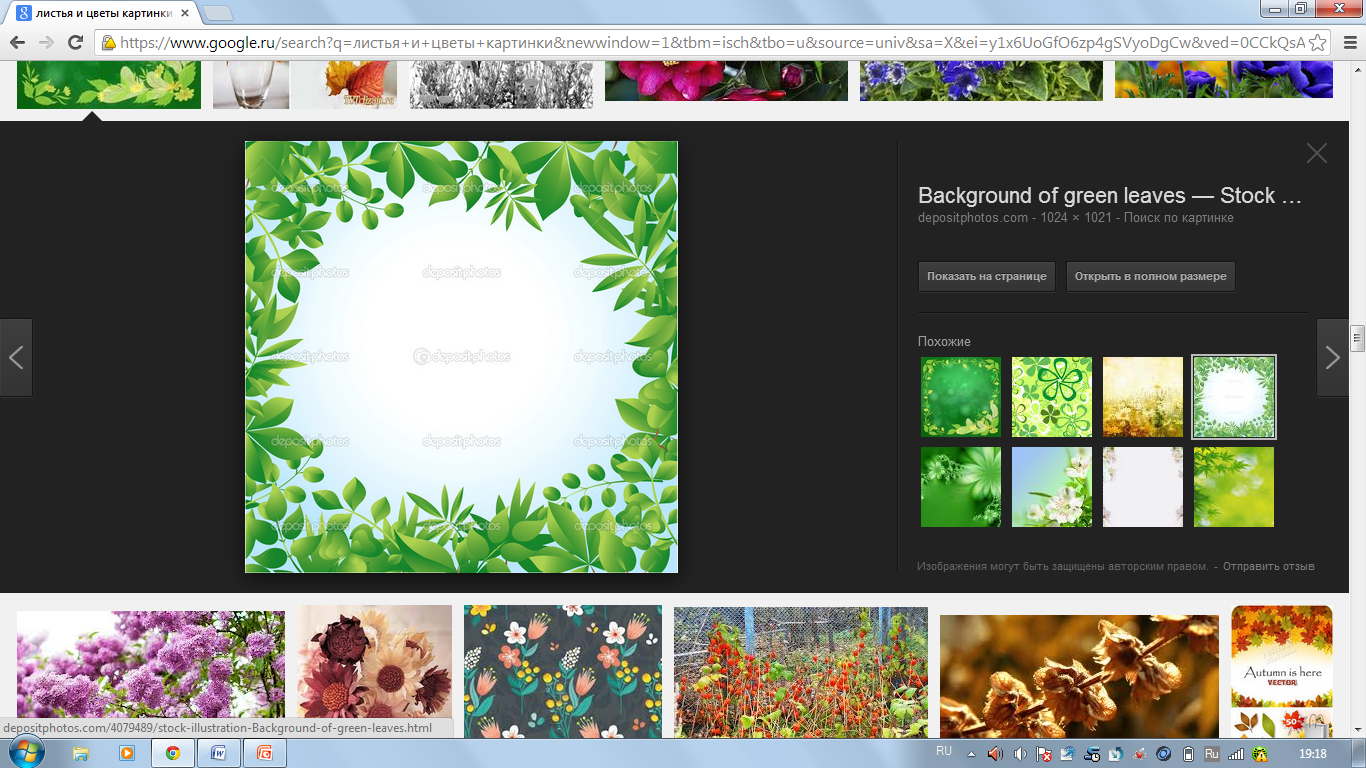 С. В. Михалков: 
«Вот пишешь про зверей, про птиц и насекомых, а попадаешь всё в знакомых»…
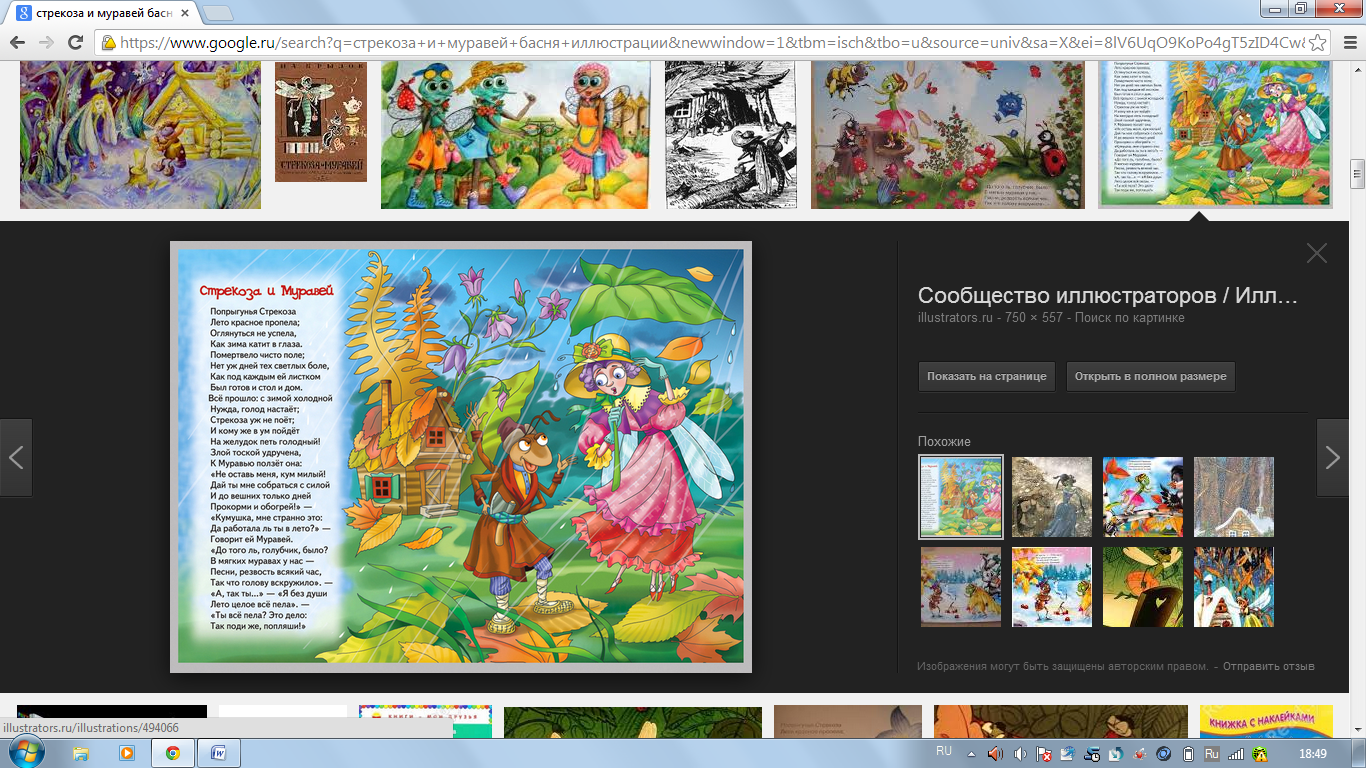 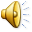 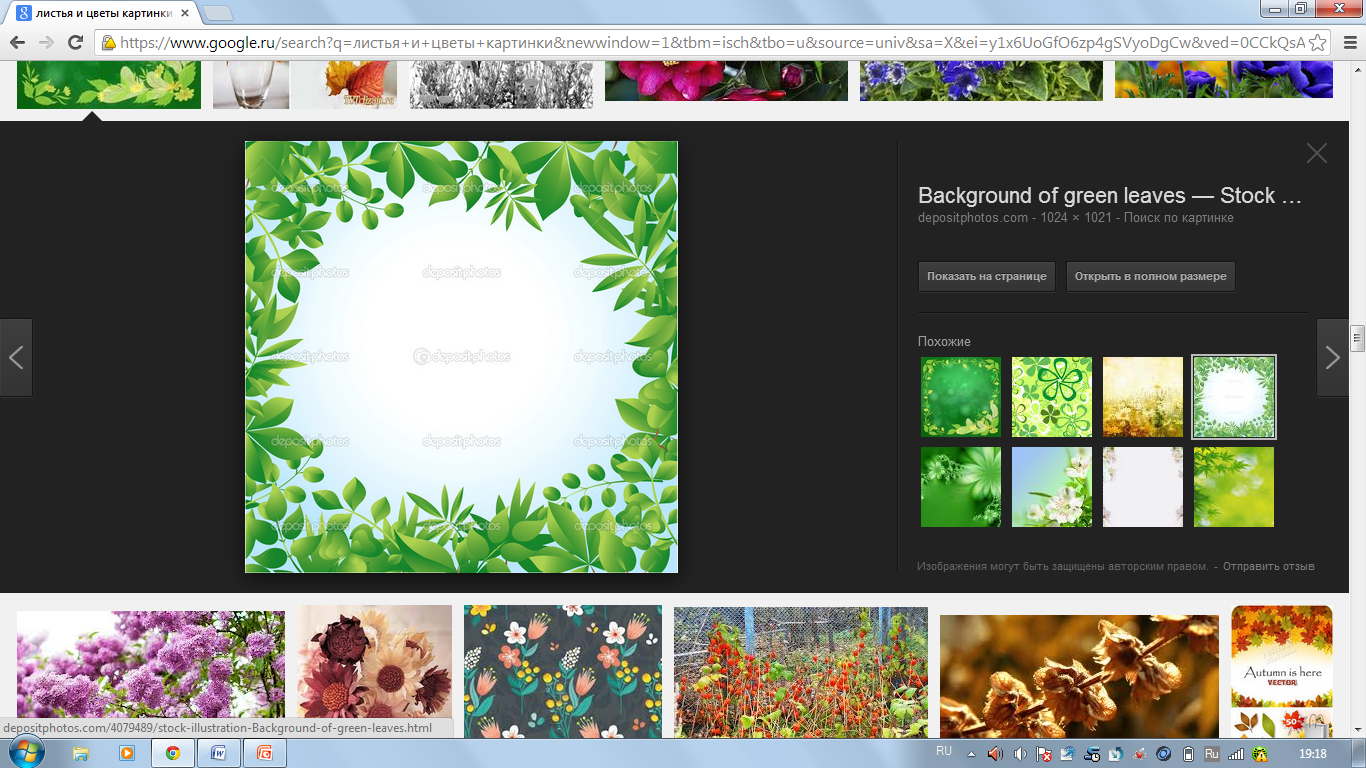 Афиша
Внимание! Внимание!

Сегодня состоится премьера спектакля 
«Стрекоза и муравей» (автор И. А. Крылов).

          Исполнители: ученики 2«а» класса
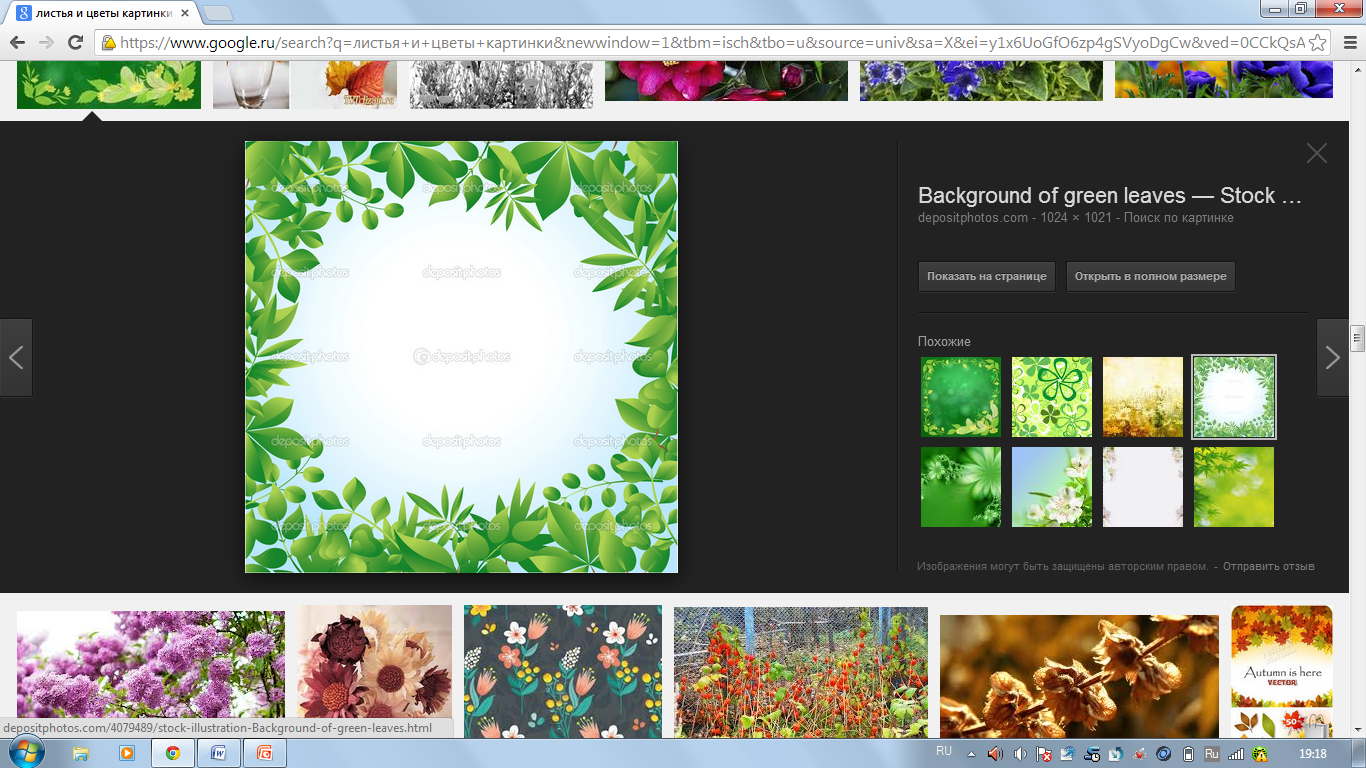 Задача урока –

                   инсценировать басню.
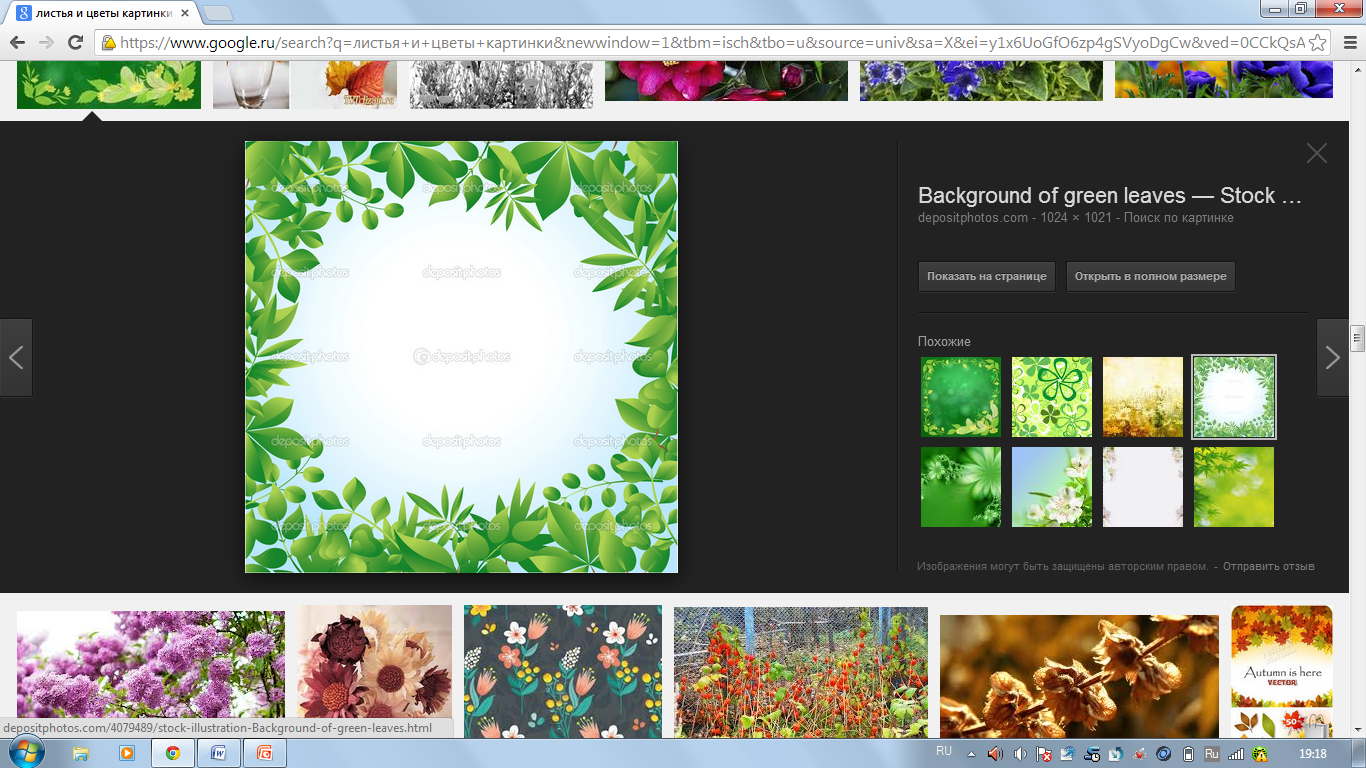 Основные этапы инсценирования басни:
чтение  басни;
  распределение ролей;
  отбор средств для создания образов;
  инсценирование;
  рефлексия.
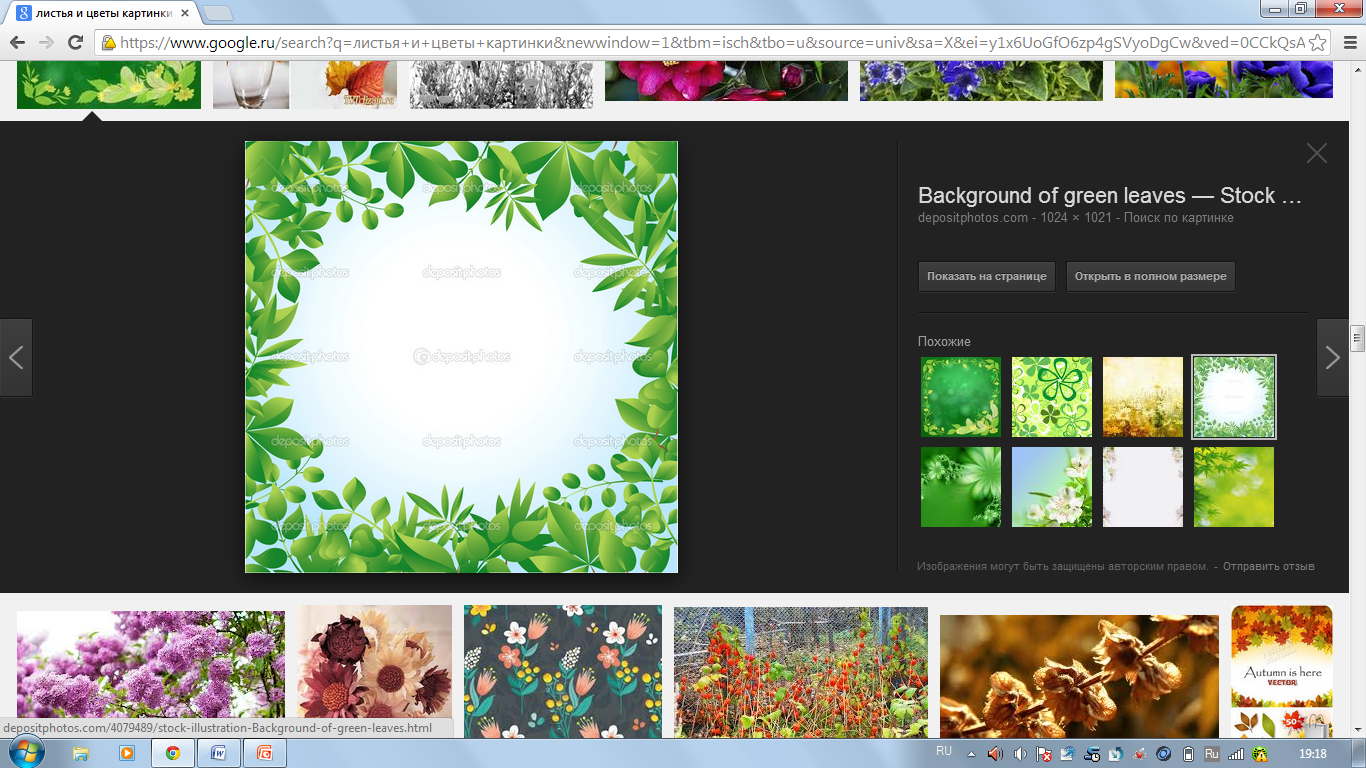 Старый друг лучше новых двух.

Делу время потехе час.

Друг познаётся в беде.
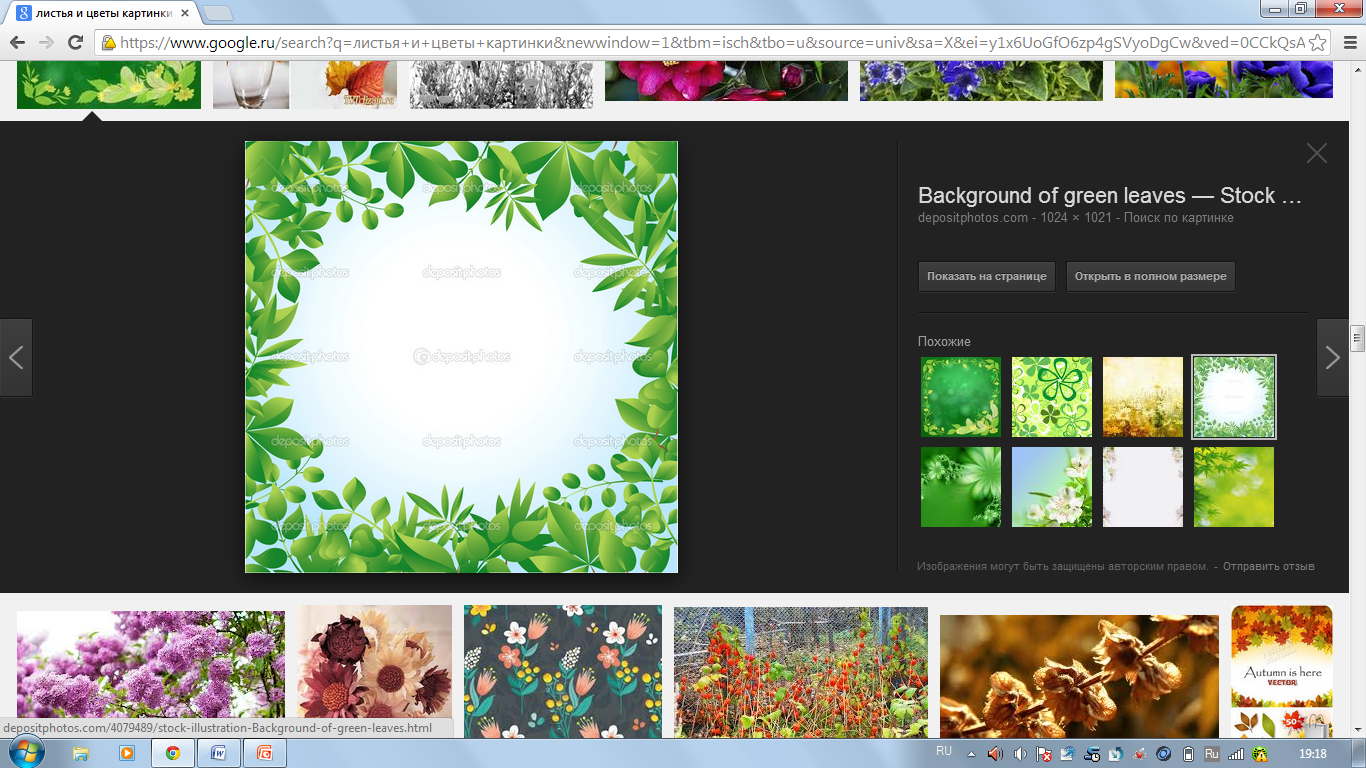 Домашнее задание:
Т. с. 58, выразительное чтение.

Задание в группах: 
создание билетов; 
подбор деталей для костюмов актёров
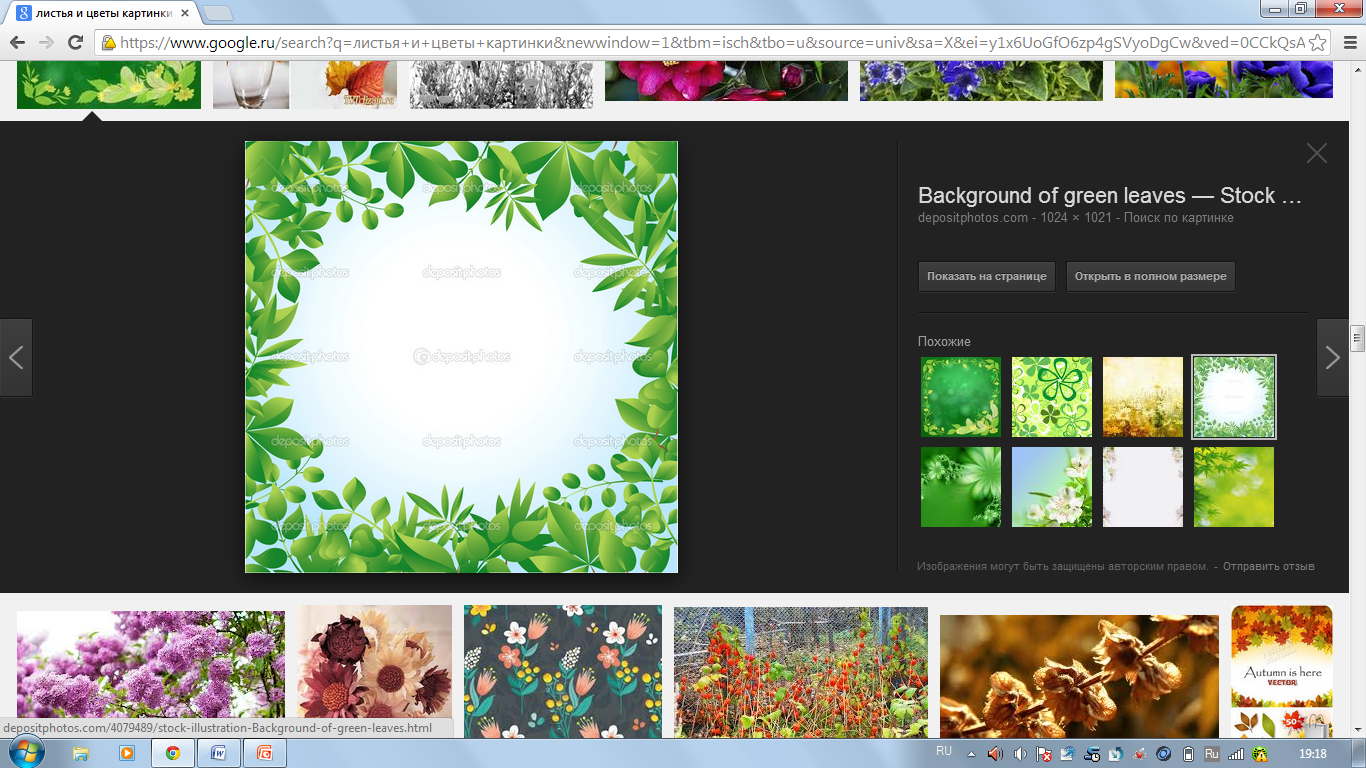 Интернет-ресурсы:
http://deti-online.com/basni/basni-krylova/strekoza-i-muravei/;
http://900igr.net/fotografii/literatura/Biografija-Krylova/007-Pamjatnik-Krylovu-I.A.html;
https://www.google.ru/url?sa=i&rct=j&q=&esrc=s&source=images&cd=&cad=rja&docid=AA7caxHJ9WQ5yM&tbnid=ceh_Hl70kkbDRM:&ved=0CAQQjB0&url=http%3A%2F%2Fillustrators.ru%2Fillustrations%2F494066&ei=0lZ6UqqcHuLL4ATL3YHYAQ&bvm=bv.55980276,d.bGE&psig=AFQjCNEaJG_X2gnHVKbsdQs4cvT1fVBYRg&ust=1383835511244039:
http://depositphotos.com/4079489/stock-illustration-Background-of-green-leaves.